Inflammation of External Ear
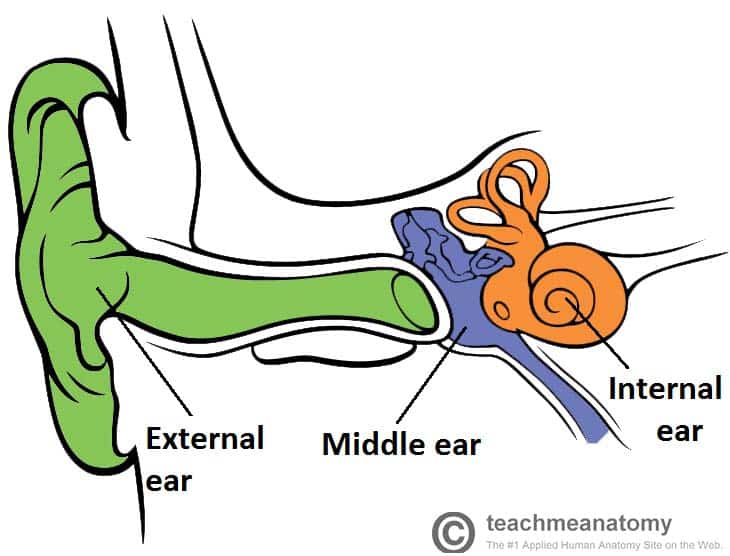 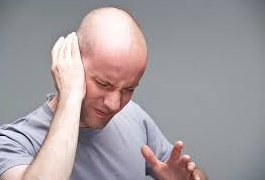 17 years old boy presented in ENT Opd with c/o severe pain in left ear. He gave h/o water entry during swimming and afterwards he developed severe pain in his ear. O/E his left Ext. auditory canal was occluded and pulling pinna leads to severe pain
OTITIS EXTERNA
[Speaker Notes: Bacterial: diffuse OE, Localized OE-Furunculosis, Malignant OE.]
Diffuse Otitis Externa
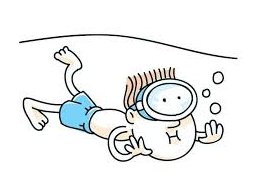 Diffuse Otitis Externa
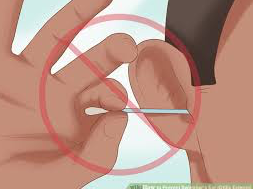 Common causal micro-organisms
Diffuse Otitis Externa(Think-peer share)
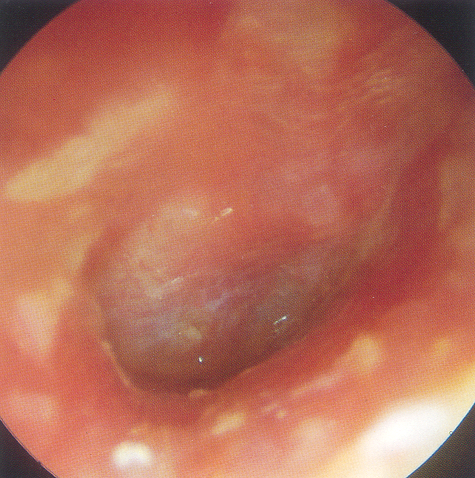 Diffuse Otitis Externa
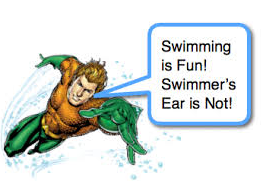 Pre-inflammatory Stage
AOE: Mild to Moderate Stage
AOE: Severe Stage
Treatment
A young of 15 years presented in emergency with c/o severe pain in left ear. She also painful jaw movements while chewing. During examination pulling pinna was painful.
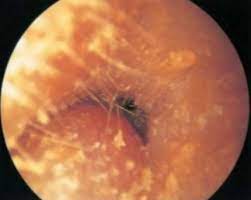 Furunculosis
Furunculosis: Symptoms???
Furunculosis: Signs
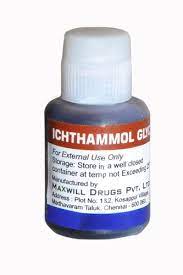 Furunculosis: Treatment
[Speaker Notes: Icthymol is antiseptic and glycerine is hygroscopic]
A woman of 70 years presented with severe earache at night. She was a known diabetic for the last 20 years. ?????
MALIGNANT OTITIS EXTERNA
Definition
[Speaker Notes: Term coined by Chandeler in 1968]
Risk Factors
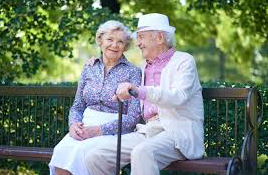 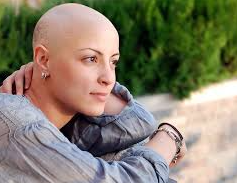 Predisposing factors
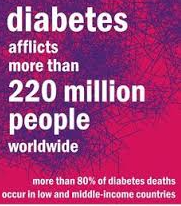 [Speaker Notes: endarteritis,  small vessel obliteration,which, coupled with the ability of Pseudomonas to invade vessel walls
and cause a vasculitis with thrombosis and coagulation necrosis of surrounding tissue, underlies the pathophysiology of this disease Microangiopathy, impaired phagocytosis, Cerumen of high PH in DM]
Microbiology
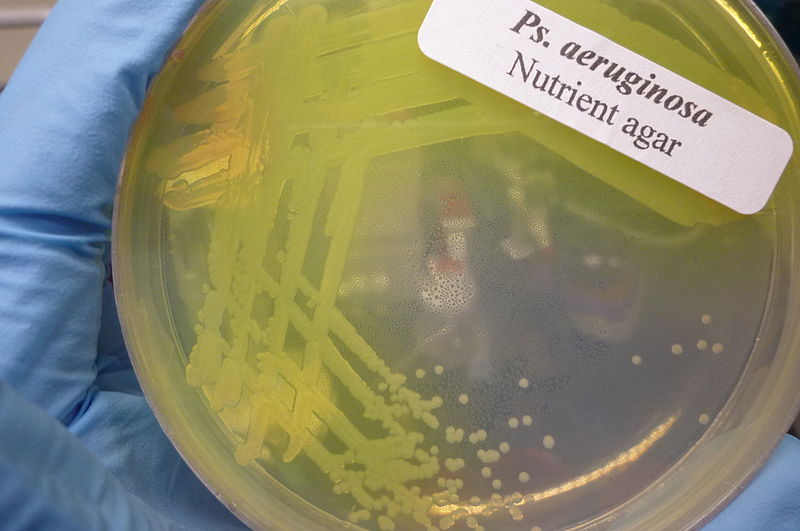 Microbiology
Pathophysiology
[Speaker Notes: Fissures of santorini,]
Clinical features
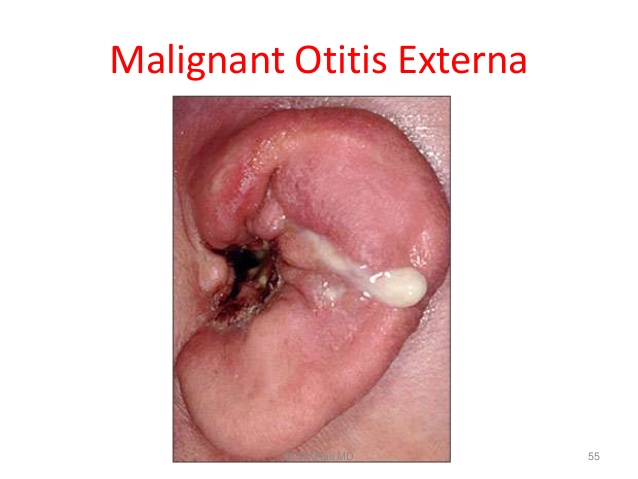 Clinical features
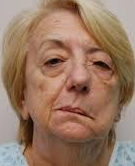 Hallmark finding: granulation tissue on floor of the ear canal at the bony-cartilaginous junction
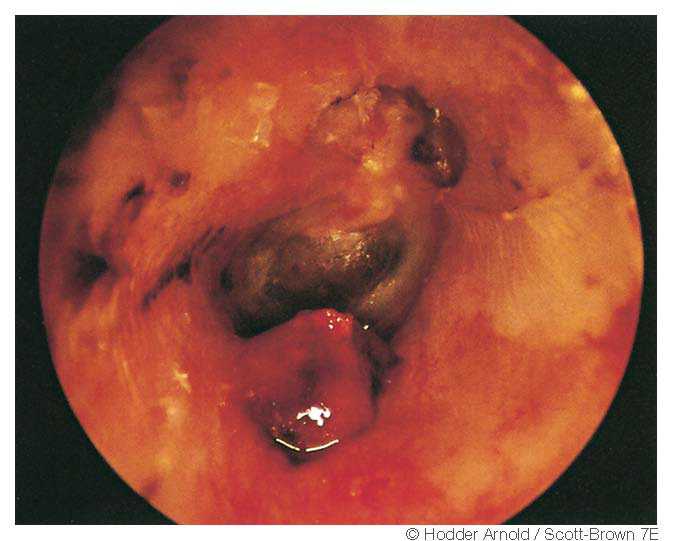 Diagnosis
[Speaker Notes: combination of pain,granulations, otorrhea and resistance to local therapy for at least eight to ten days are highly sensitive for making a
diagnosis of malignant otitis externa. Diabetes or other immunocompromised state, Silver stain for fungal]
Investigations
[Speaker Notes: 1. CT scan shows even small cortical erosion of the tympanic bone and is a useful first-line test.Disadvantages of CT :under appreciation of the soft tissue and intracranial extent of disease
2. Tc99 MDP detects as little as 10% demineralization 
3. Involvement of the retrocondylar fat pad on MRI has been proposed as an early diagnostic 
4.Ga scan every 4wk, -ve when infection clears
 Diagnostic accuracy (and expense) may be afforded by the simultaneous acquisition of a SPECT technetium-99m bone scan and indium-111–labeled leukocyte scan.]
[Speaker Notes: CT scan showing the soft tissue obliterating left external auditory canal left mastoid, infra-temporal fossa, skull base and involving the left TMJ]
[Speaker Notes: SPECT-CT images provide greater definition of the pathological uptake in the right mastoid and petrous bone with no extension beyond the midline.]
Technetium Tc 99m bone scan
Clinico-pathological classification
Treatment
[Speaker Notes: Duration of treatment: 06wks or as indicated by the results of radiologic studies and clinical response.]
Treatment
[Speaker Notes: 1.Surgical resection-resistant to therapy traditional mastoidectomy should theoretically not be effective in
débriding the infection. facial nerve is involved in the region of the stylomastoid foramen, facial nerve decompression]
References
Scott brown 7th edition
Ballinger 16th edition
Cummings 5th edition
THANK YOU